Rozvojová studie rozšířeného zájmového území Mošnov
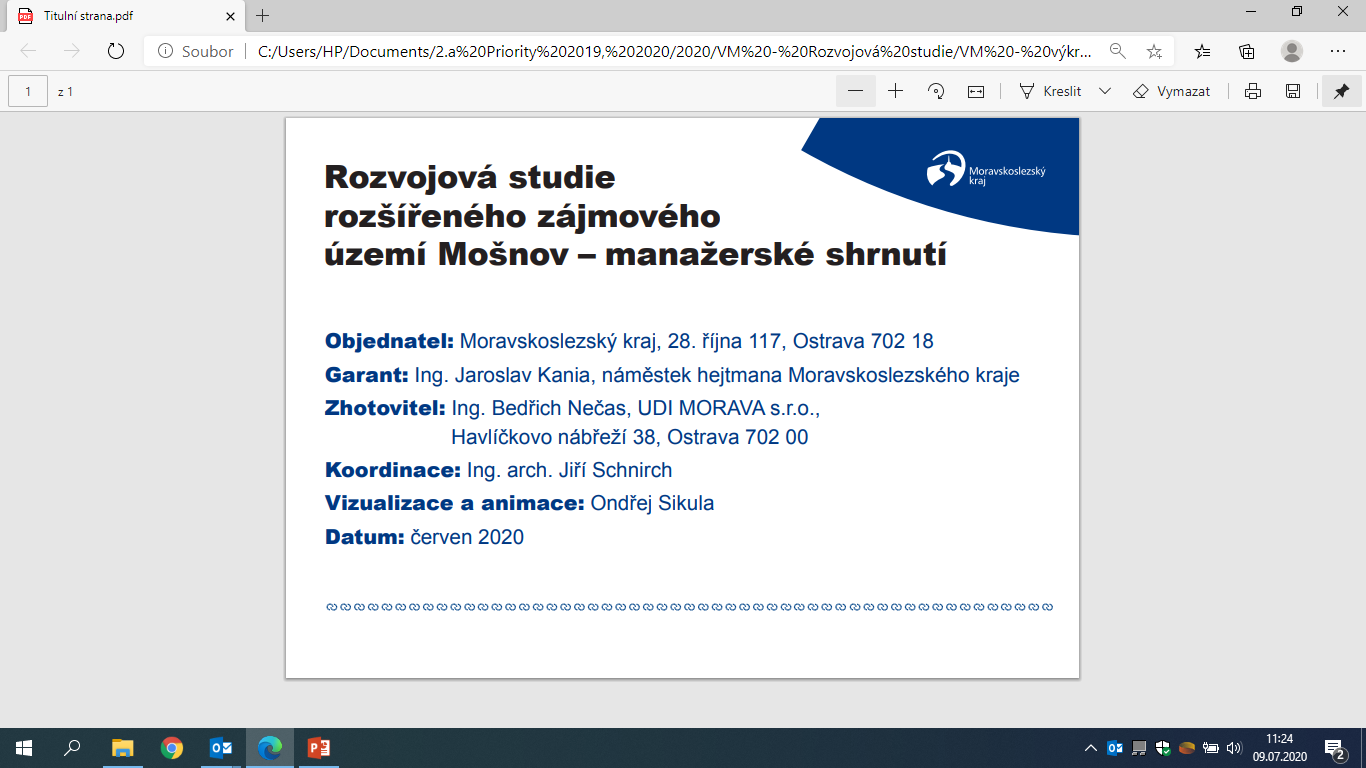 3.9.2020
Jiří Schnirch
Důvody pro zpracování rozvojové studie
Komplexní podkladový materiál zpracovaný v souladu s hlavními cíli Strategie rozvoje Moravskoslezského kraje 2019 – 2027 pro vedení Moravskoslezského kraje a Statutárního města Ostravy pro strategické úvahy o dalších směrech a podmínkách rozvoje předmětného území: 
identifikuje možnosti využití dalšího území bezprostředně navazujícího na severovýchodě na současné rozvojové území Mošnov
vyhodnocuje dopady a vlivy tohoto rozvoje na nadřazenou dopravní a technickou infrastrukturu včetně definování předvídatelných možných rizik a limitů
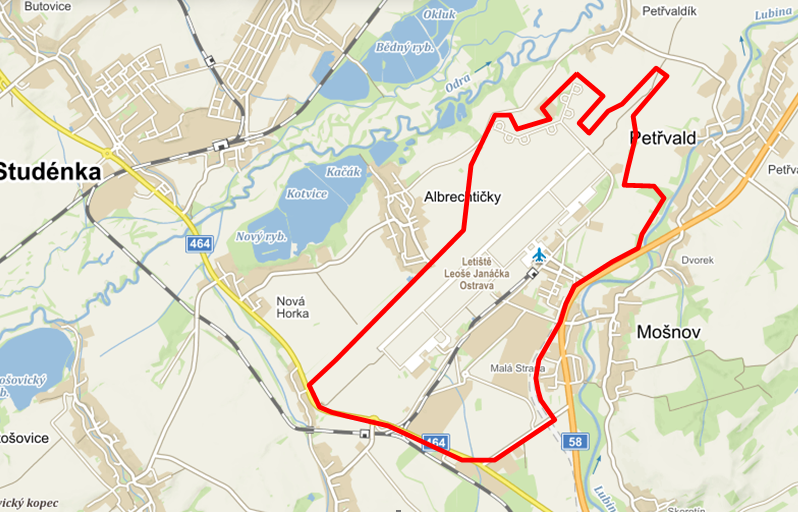 Širší dopravní vazby řešeného území
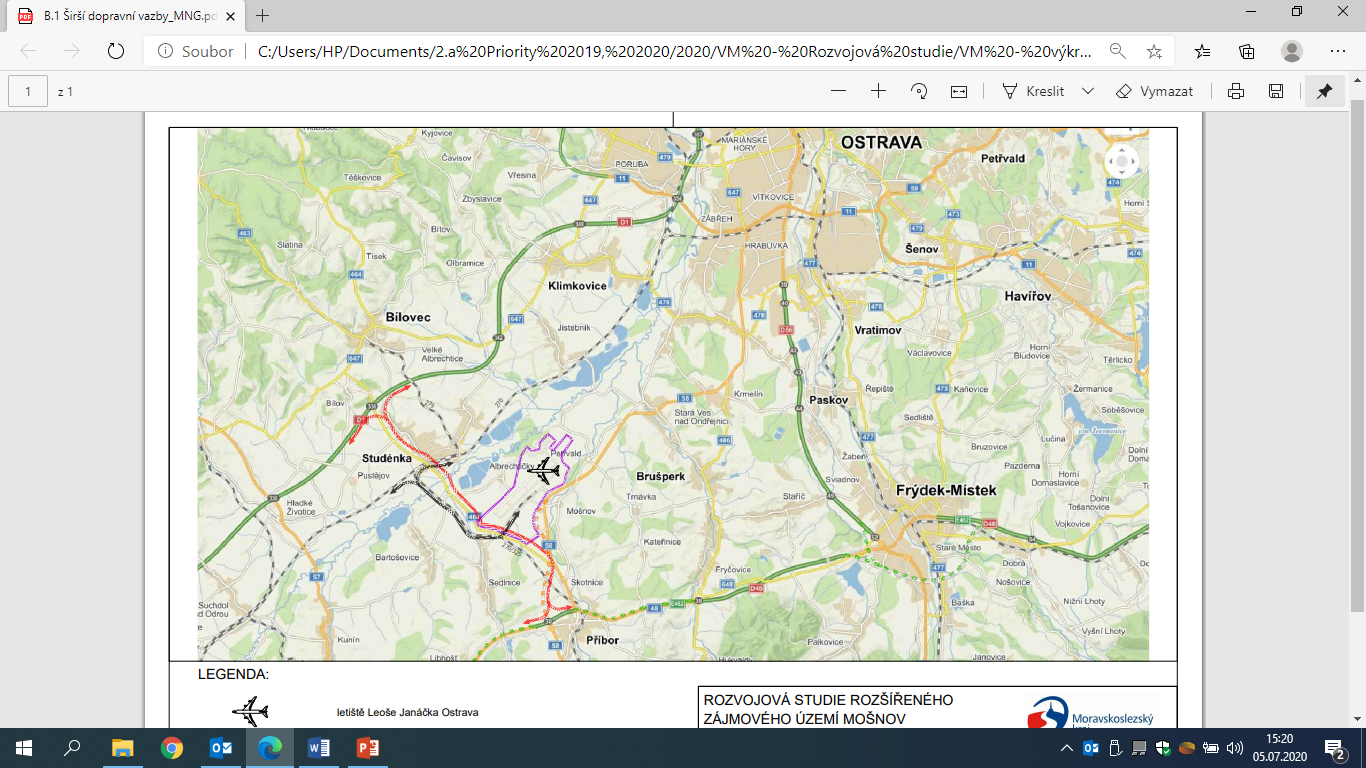 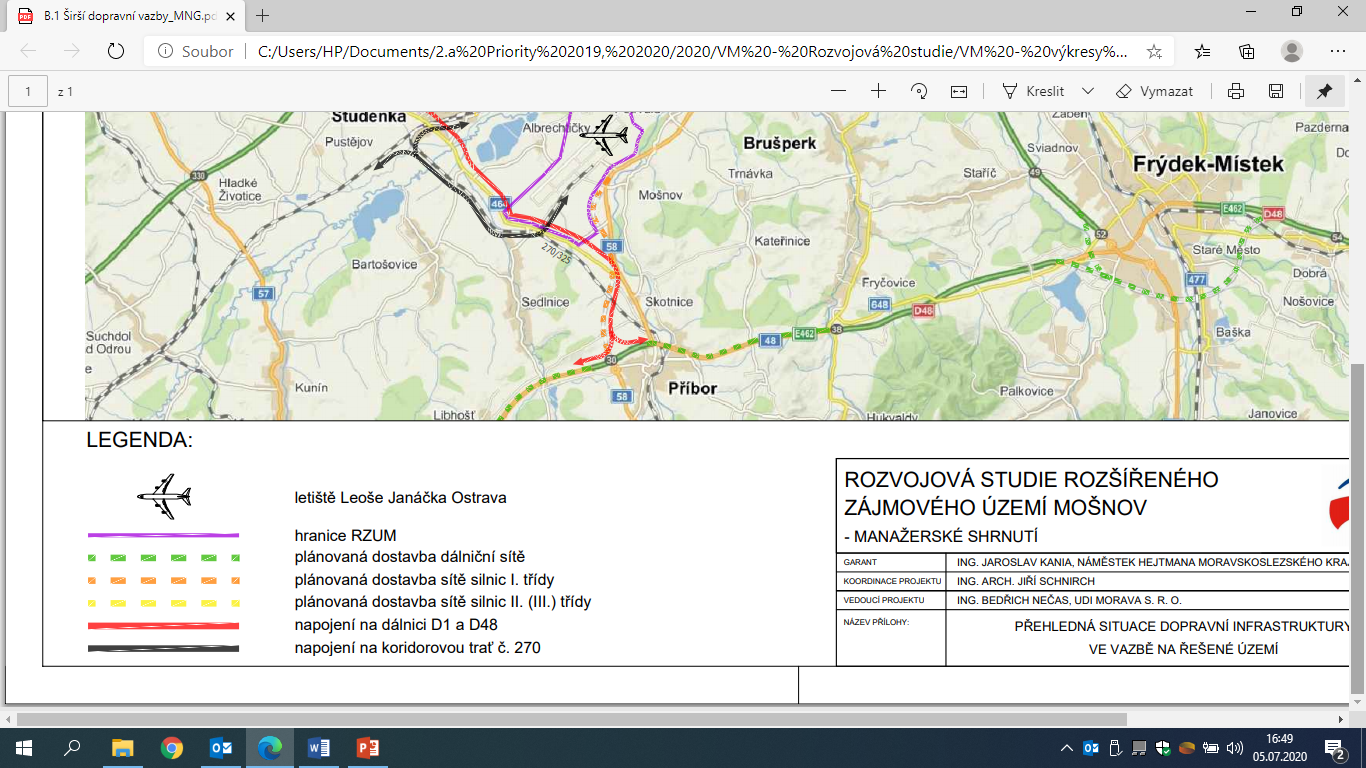 Návrh dopravní a technické infrastruktury
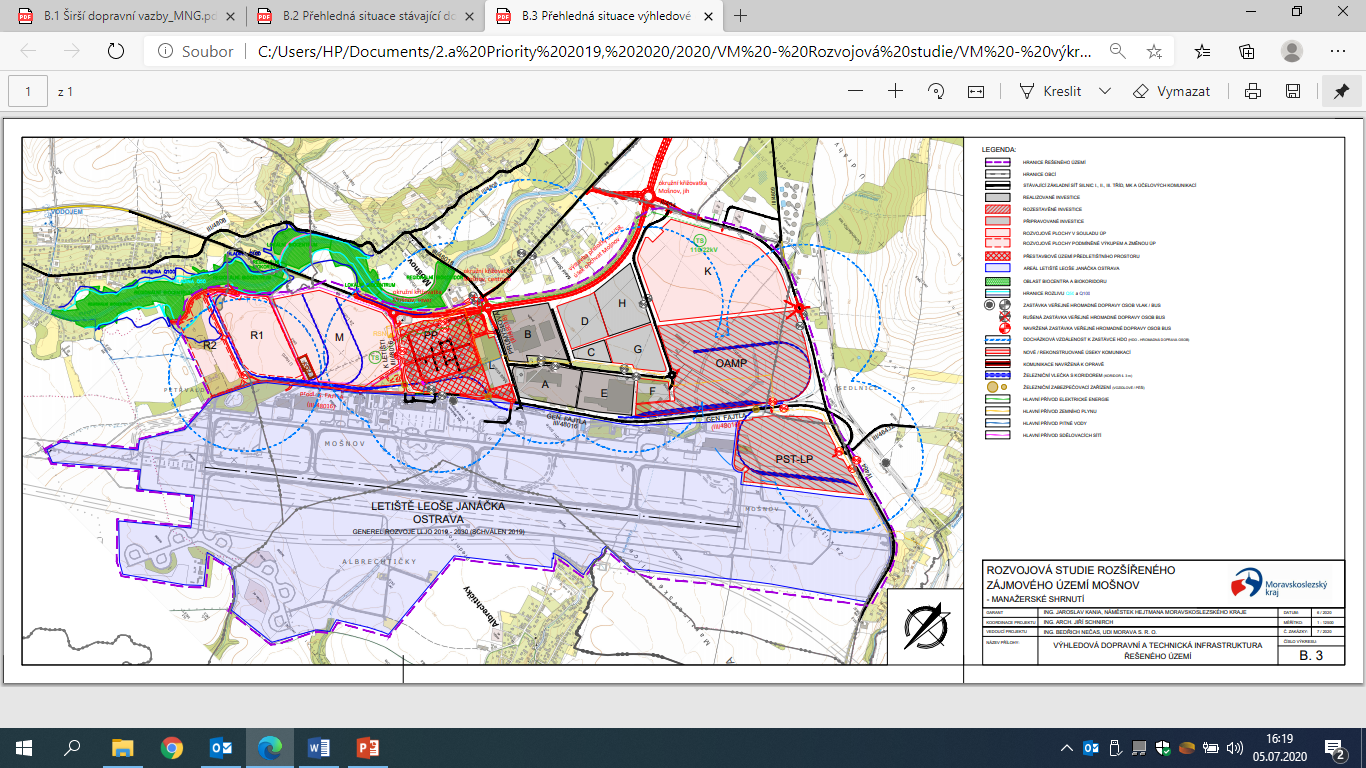 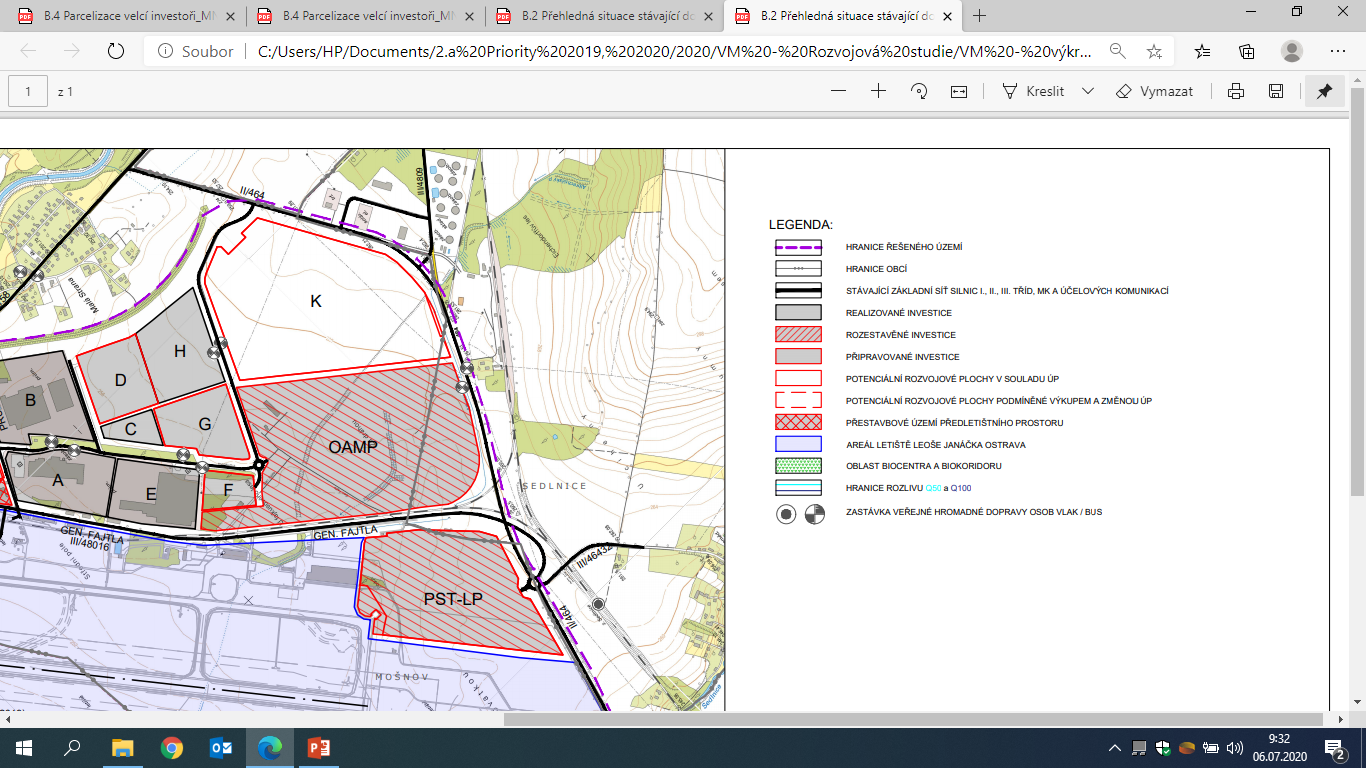 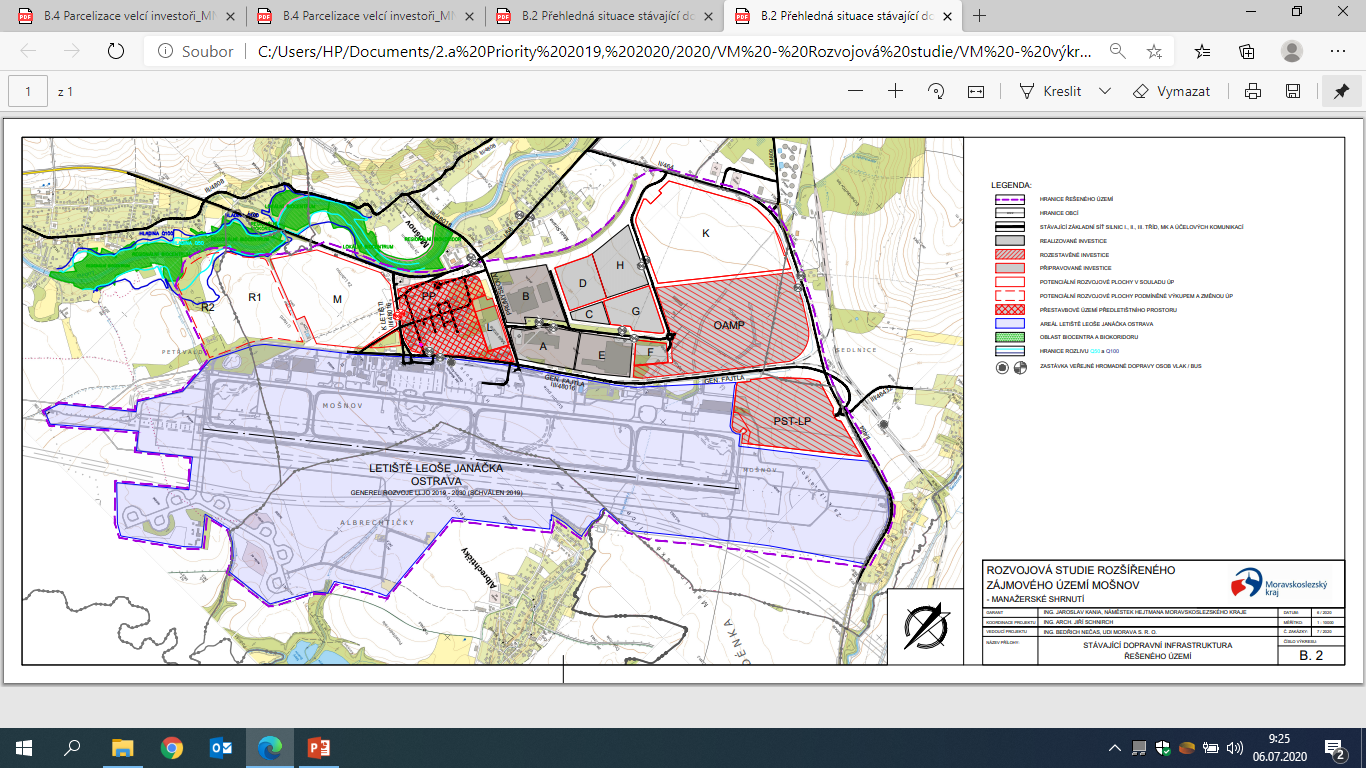 Odhad investičních nákladů na rekonstrukci a výstavbu komunikační sítě
Sledovaná dostavba komunikační sítě v širším území kraje nemá přímou návaznost na rozvojové záměry řešeného území a nebude mít vliv na směrování cílové a zdrojové dopravy řešeného území Mošnova.
Návrh vlečkového napojení – doporučené povrchové řešení
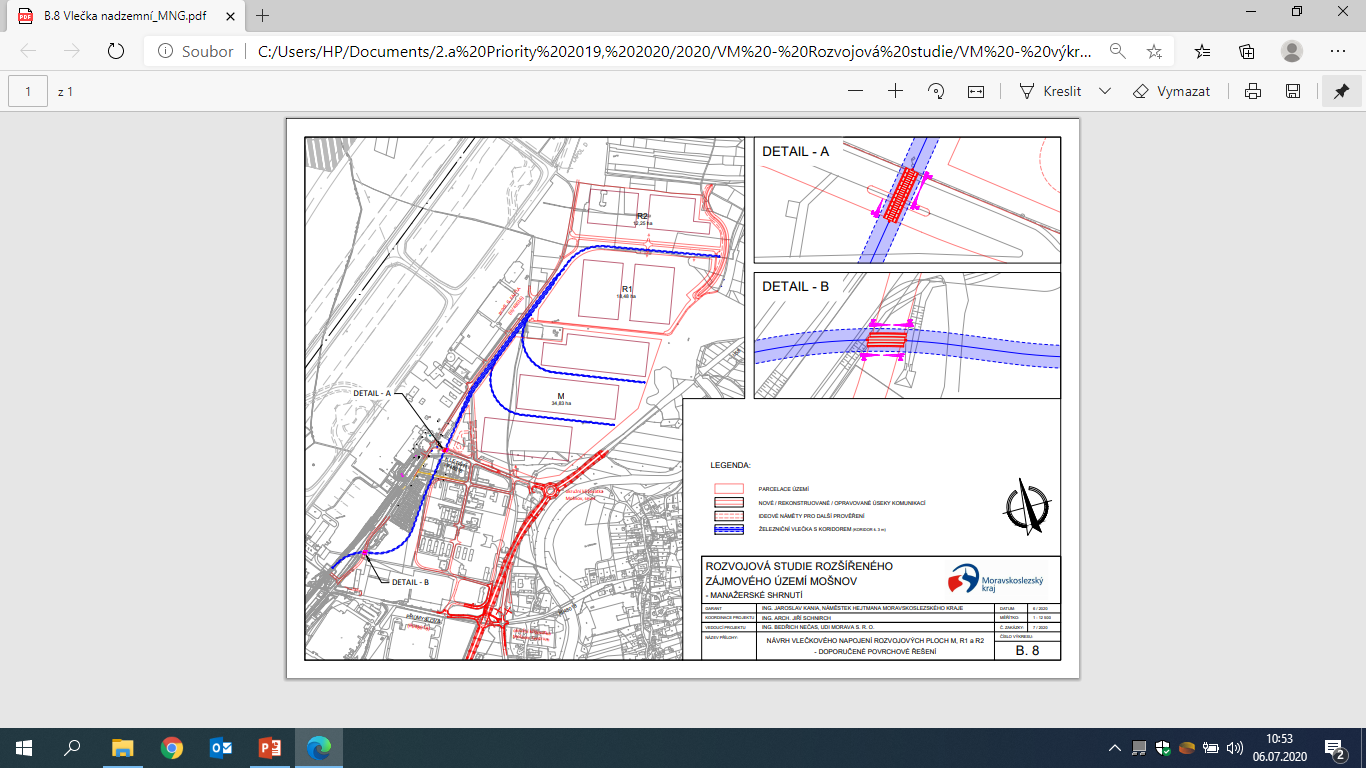 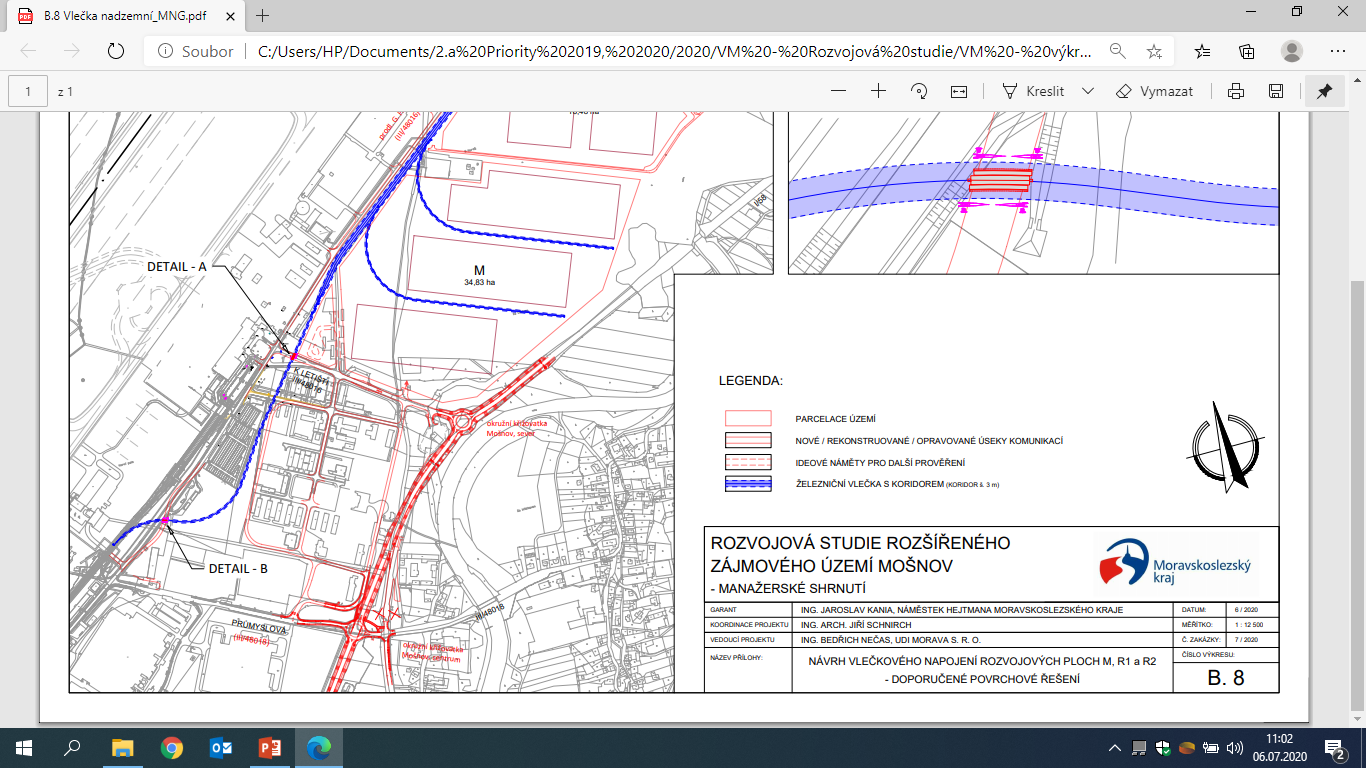 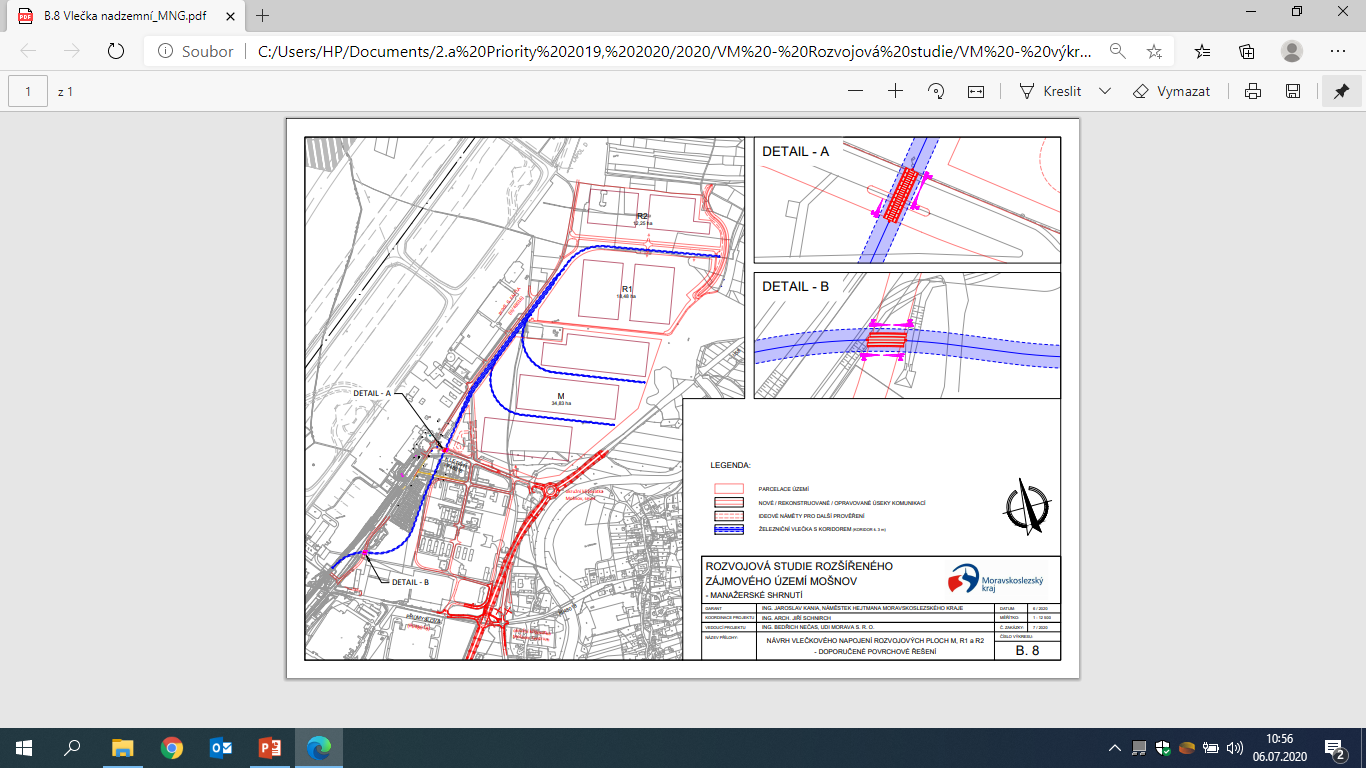 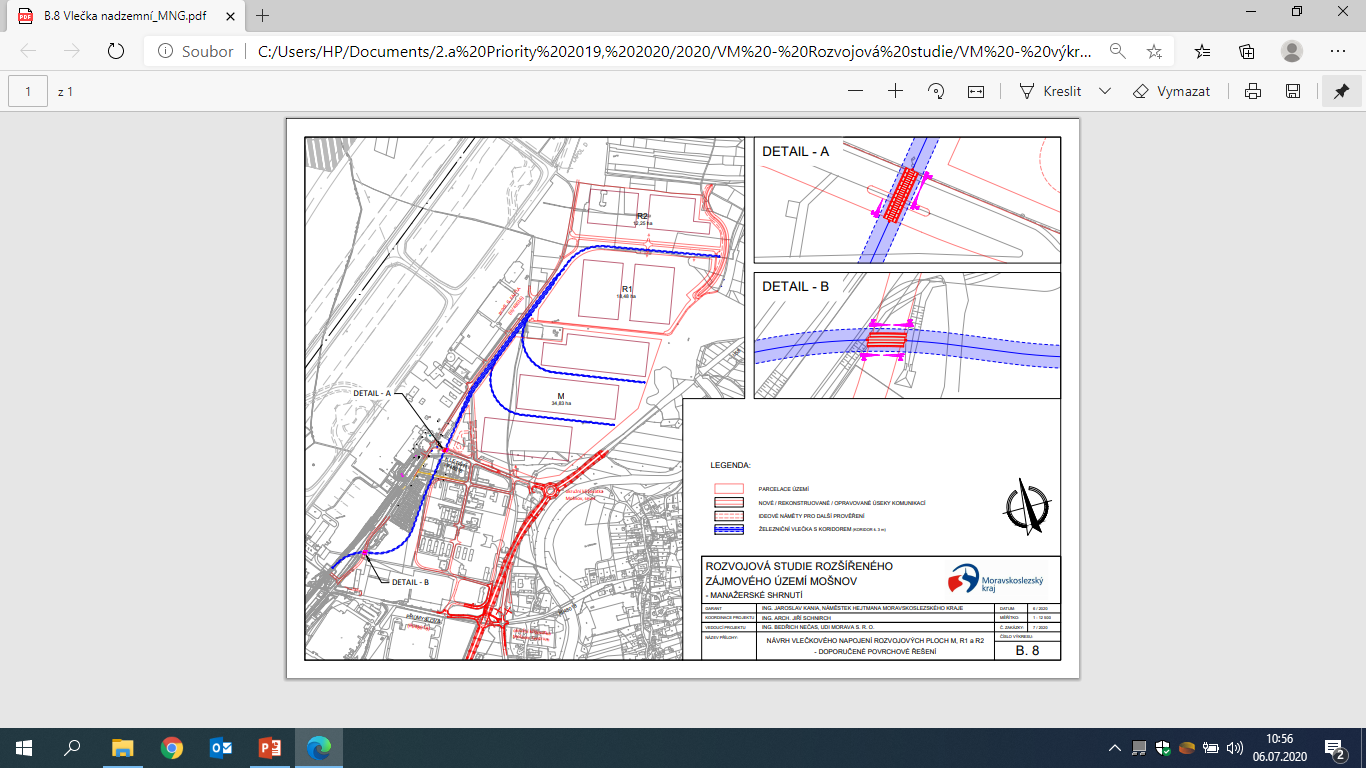 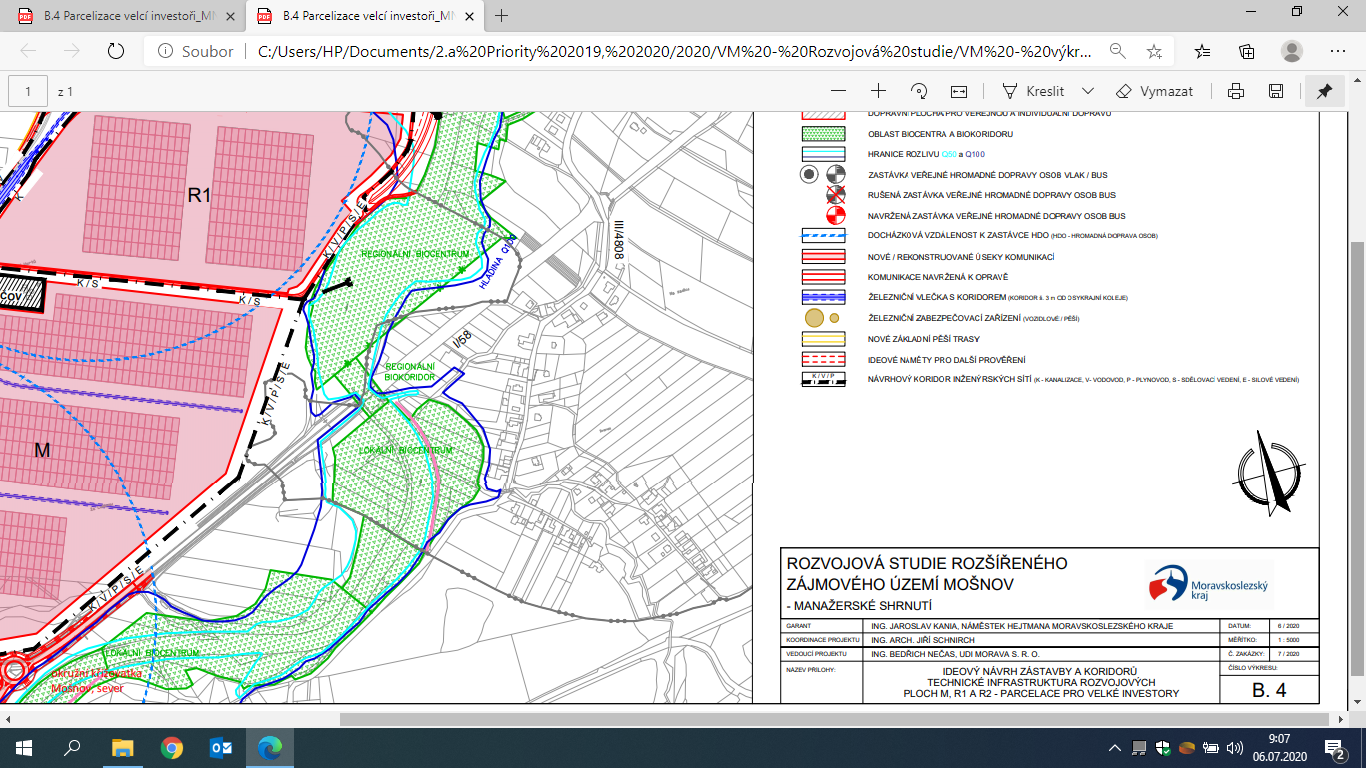 Odhad investičních nákladů na rekonstrukci a výstavbu železniční sítě
Na základě provedené analýzy a výpočtů je zřejmé, které výše uvedené investice A.,B.,C. se stávají limitními pro rozsah dopravy tra­sovaný po železnici pro potřeby plnohodnotného provozu vleček v řešeném rozvojovém území M+R1+R2. V případě jejich nerealizování lze očekávat ka­pacitní problémy při obsluze předmětného území drážní dopravou.
Velcí investoři - návrh zástavby a koridorů dopr. a tech. infrastruktury
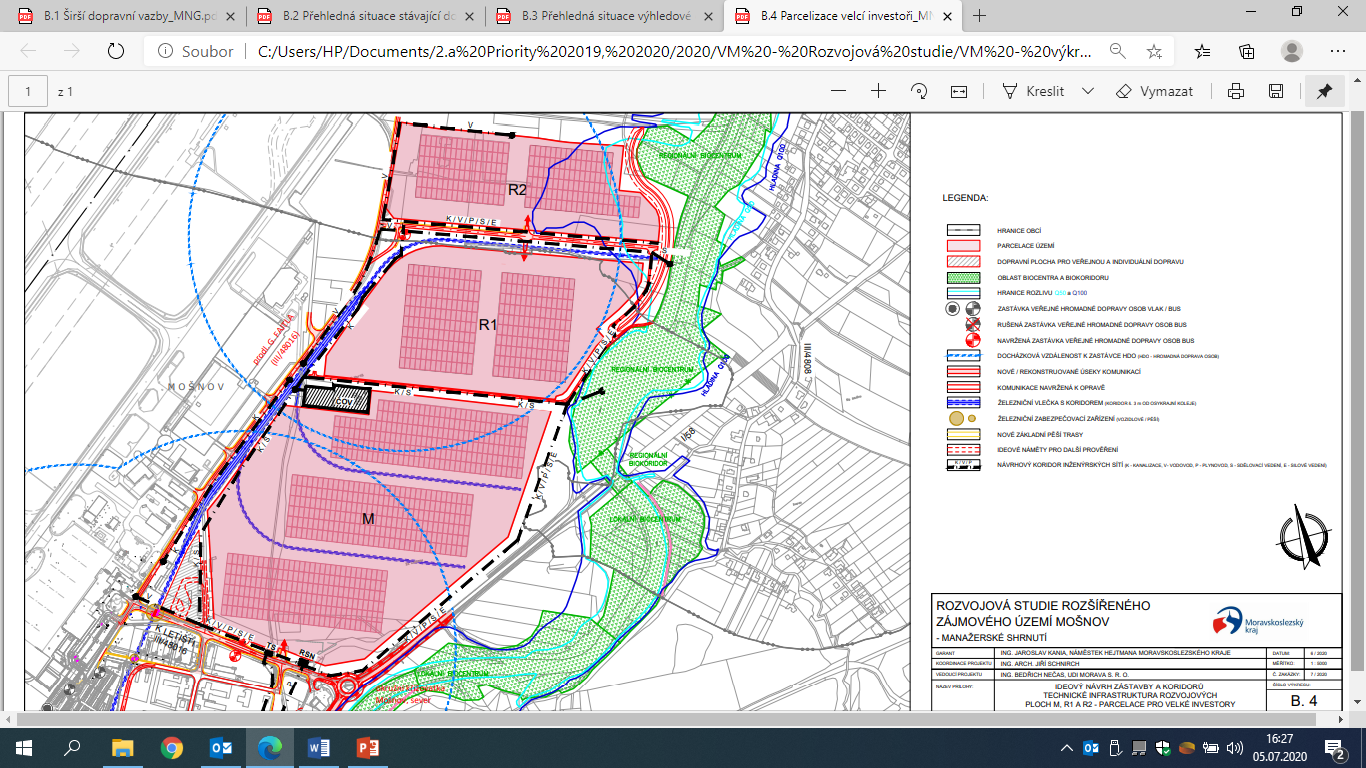 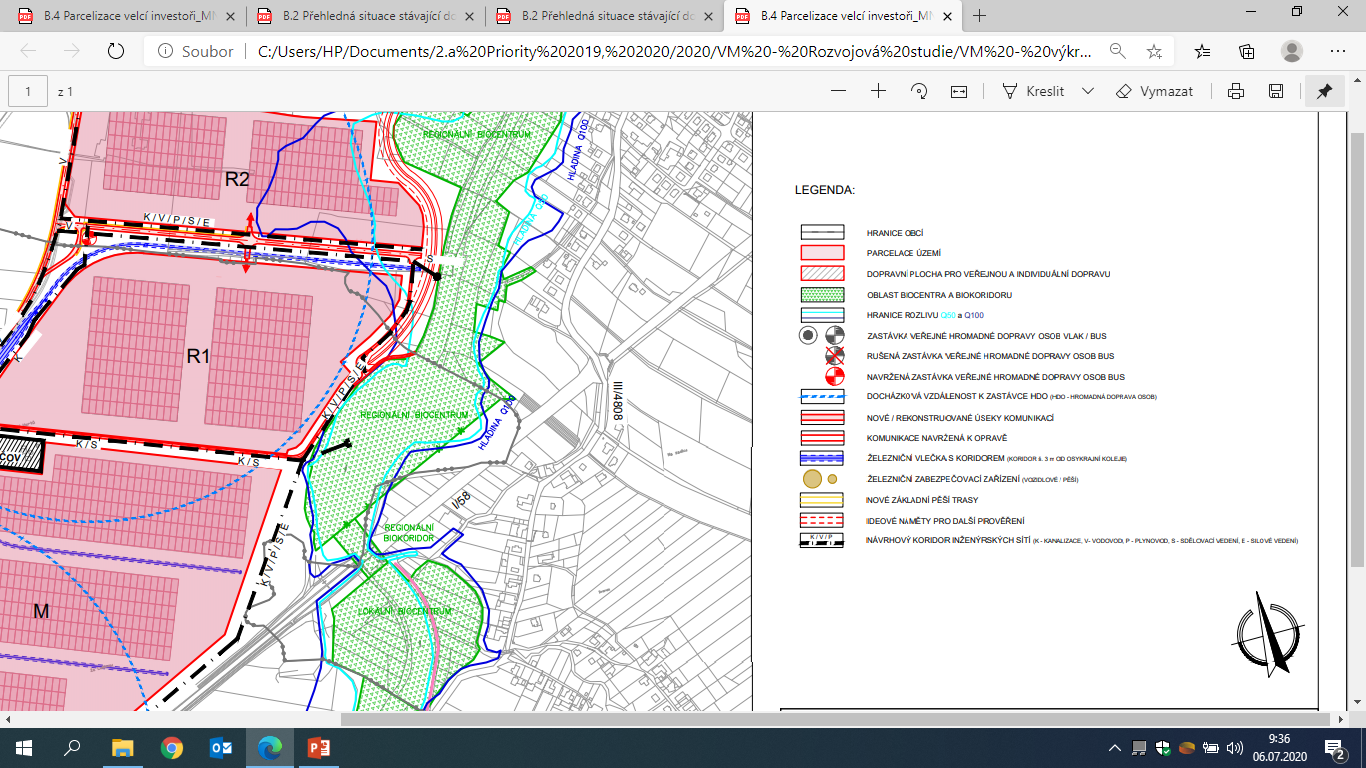 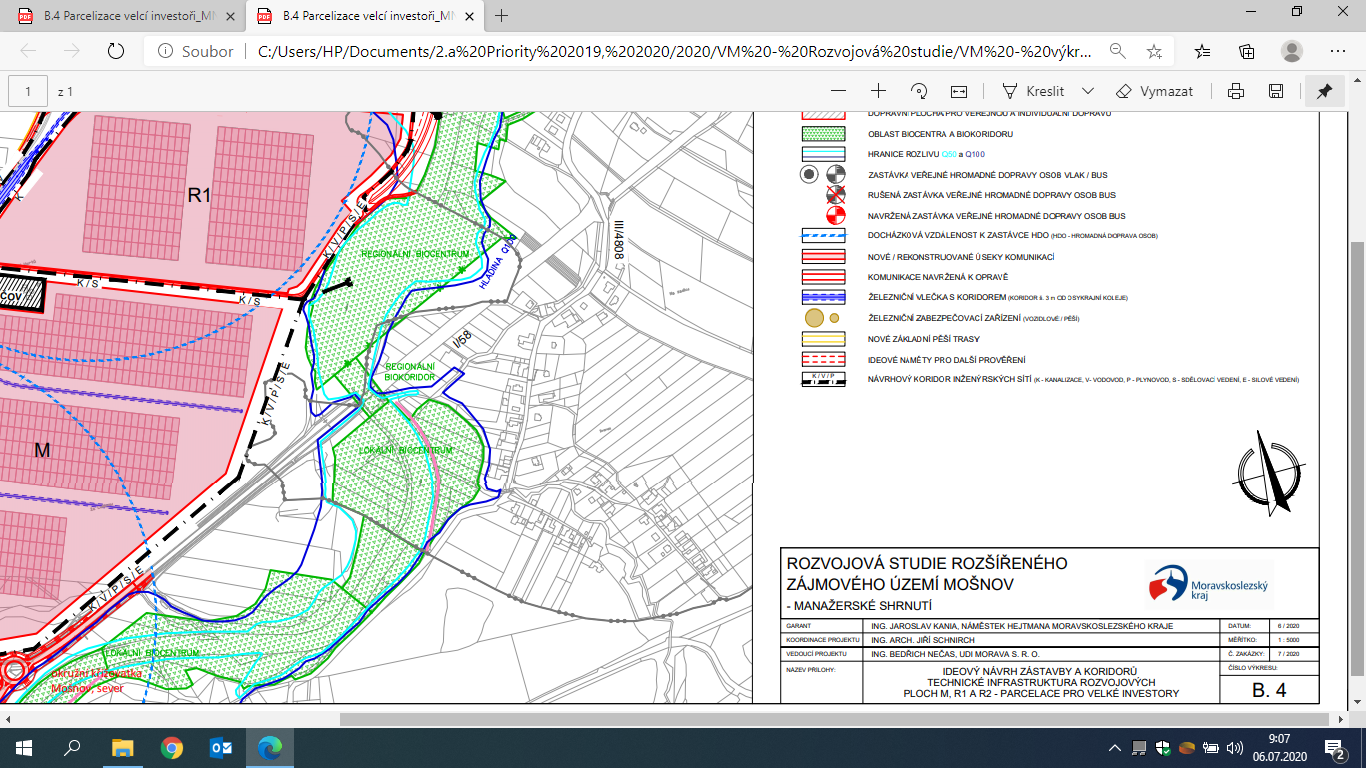 Odhad investičních nákladů na výstavbu a přeložky technické infrastruktury pro velké investory
Střední investoři - návrh zástavby a koridorů dopr. a tech. infrastruktury
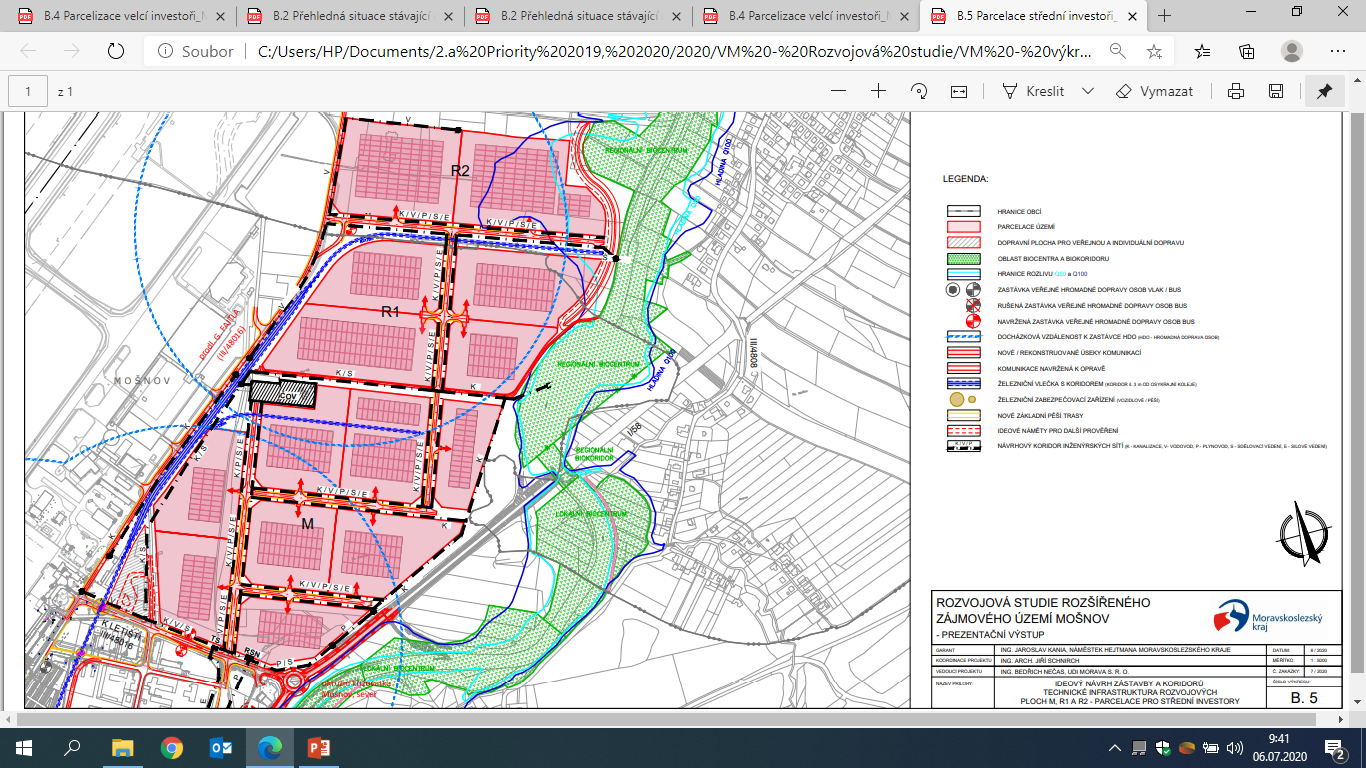 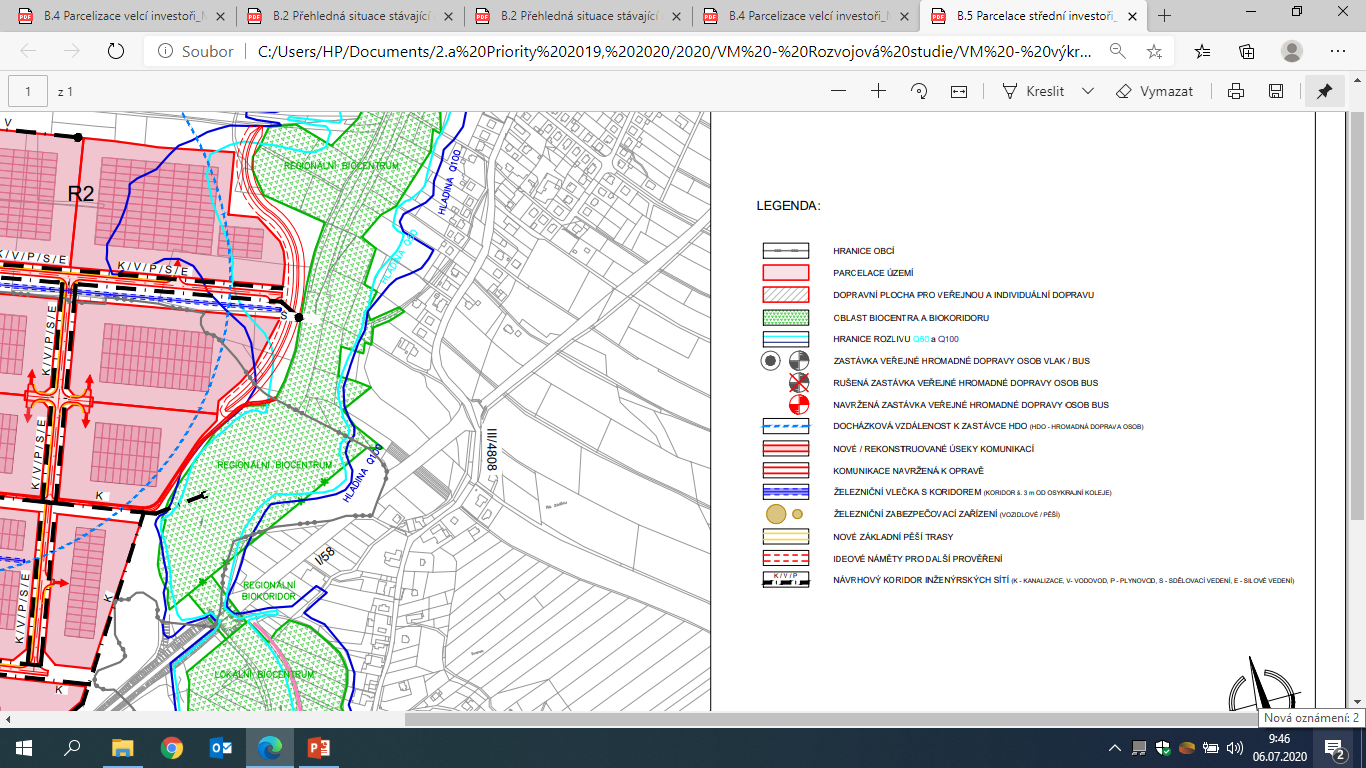 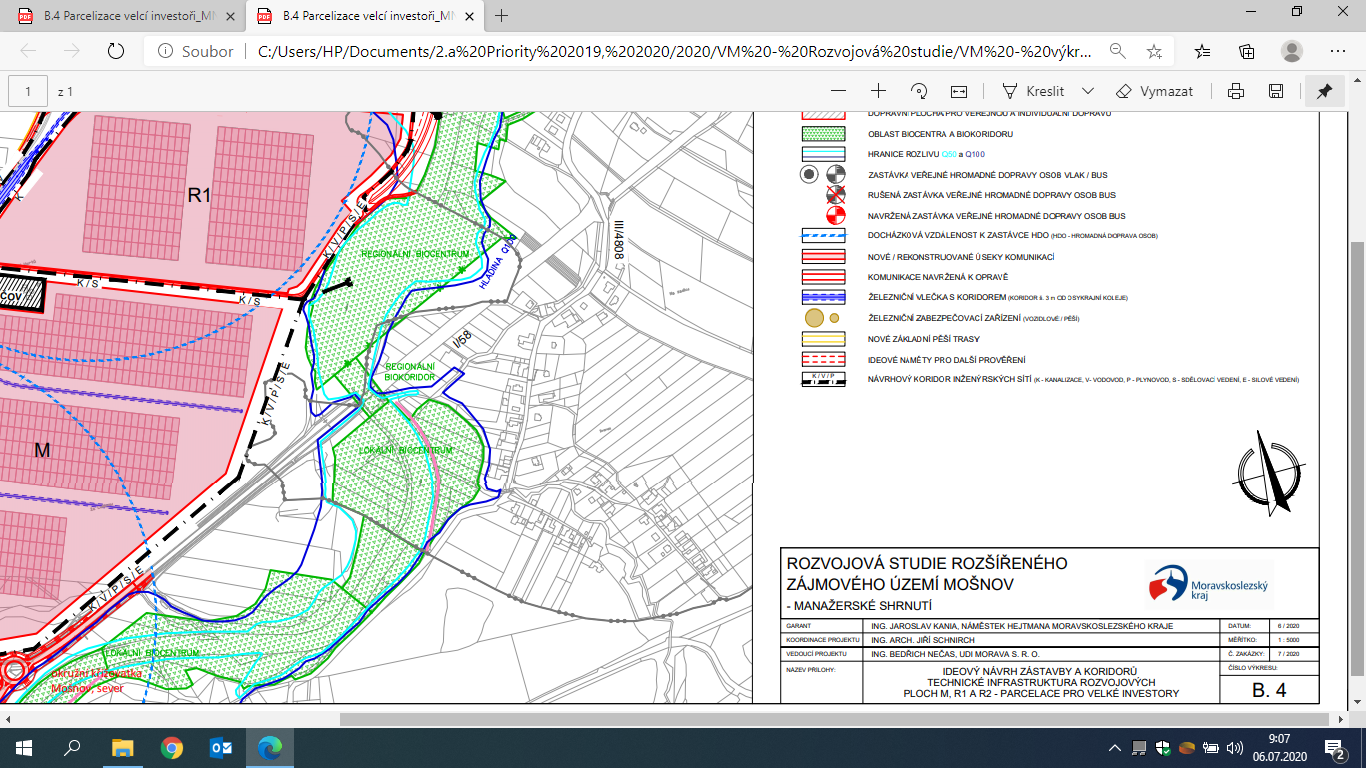 Malí investoři - návrh zástavby a koridorů dopr. a tech. infrastruktury
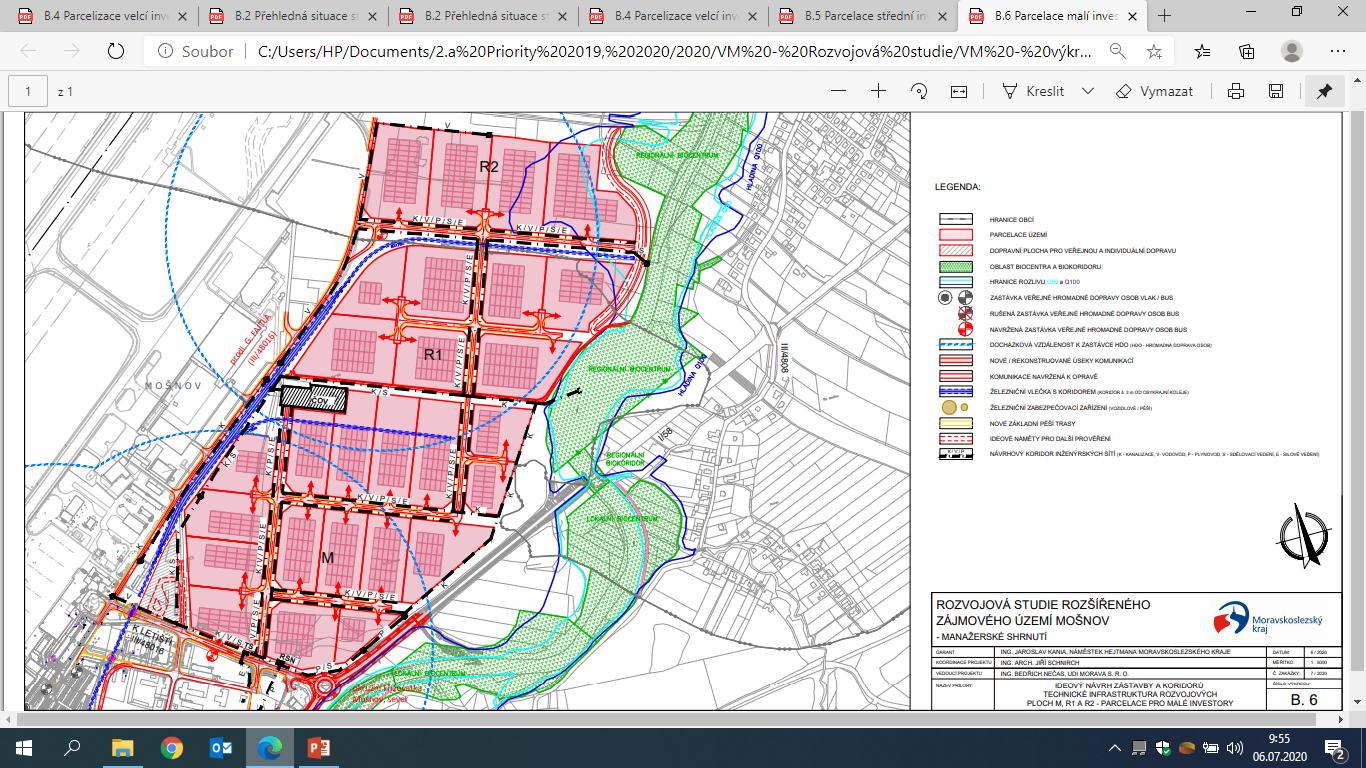 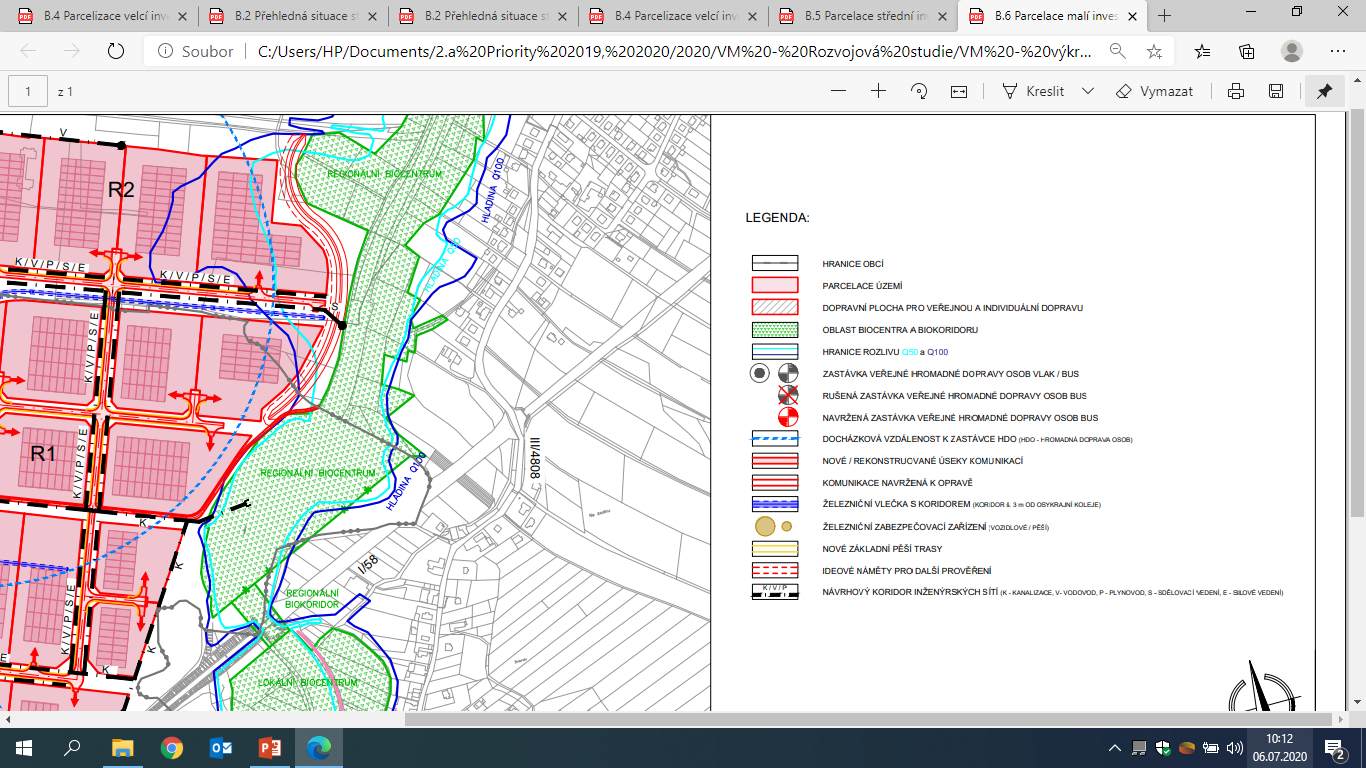 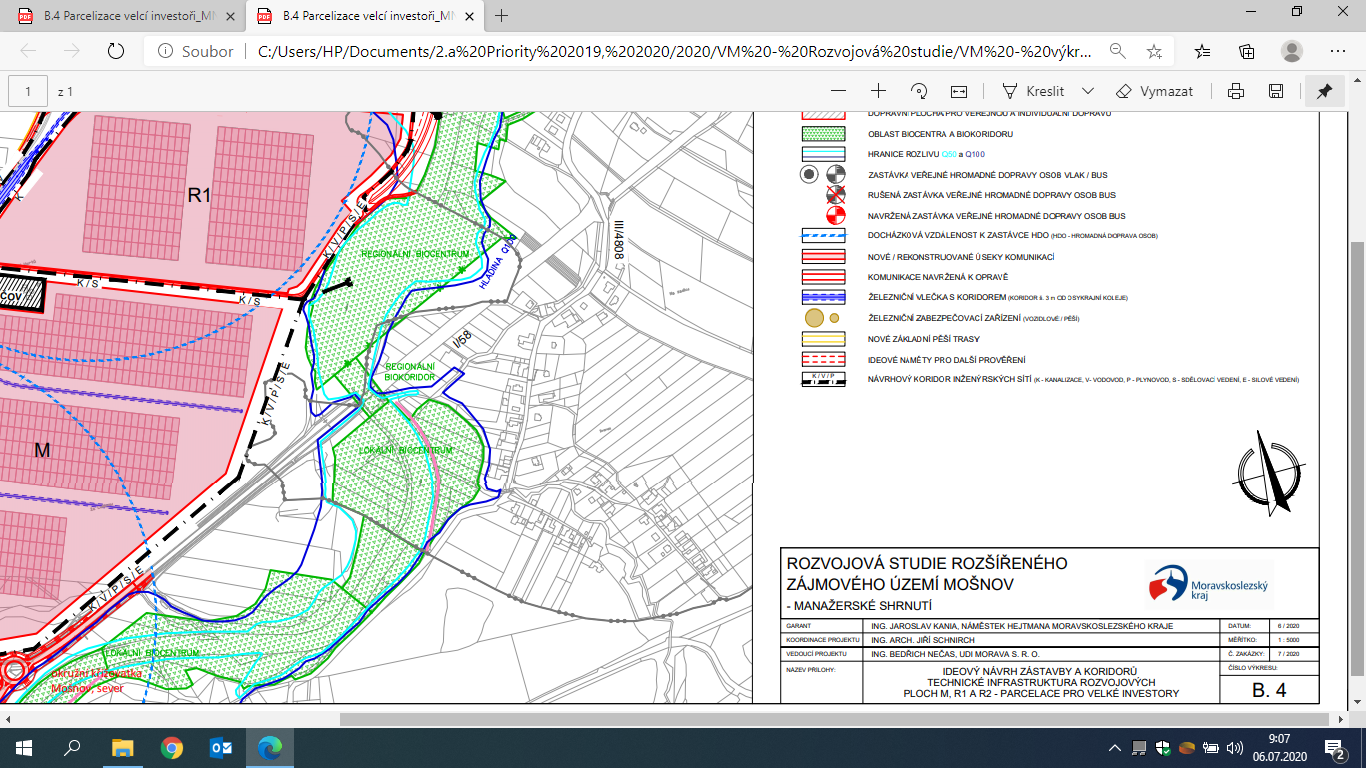 Odhad investičních nákladů na výstavbu a přeložky technické infrastruktury pro střední a malé investory
Podmínky pro zajištění technické infrastruktury pro rozvojové plochy
V širším rozvojovém území Mošnova jsou dostupné všechny páteřní rozvody nutné k dalšímu rozvoji. Většina z nich je ukončena mimo rozvojové plochy M, R1 a R2 nebo tyto plochy kříží a bude proto nutné je prodloužit nebo přeložit.
Studie identifikovala kolize s již probíhajícími stavbami - jedná se zejména o přeložku I/58 ve vazbě na přemístění regulační stanice VTL do zóny, posun připojovacího bodu ČEZ na okraj plochy a kolize s ORL Mošnov ve správě SmVak.
Technická infrastruktura v území má dostatečnou kapacitu pro připojení rozvojových ploch. Bude však nutné provést přípravné práce na přeložení sítí křižující zájmovou plochu včetně koridorů pro budoucí komunikace a železniční vlečkové napojení. 
Pro optimální využití rozvojových ploch je nezbytné provedení protipovodňových opatření podél toku Lubiny.
Majetkoprávní vztahy k pozemkům
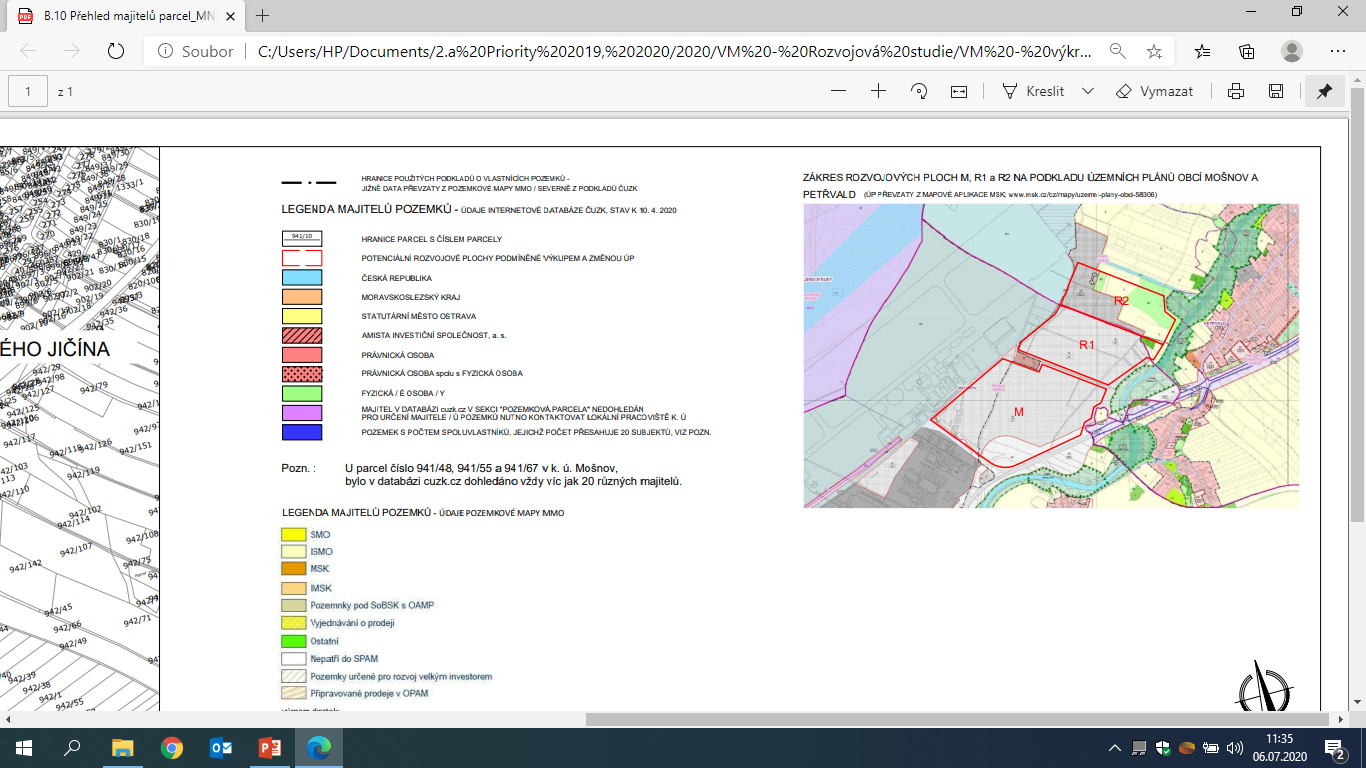 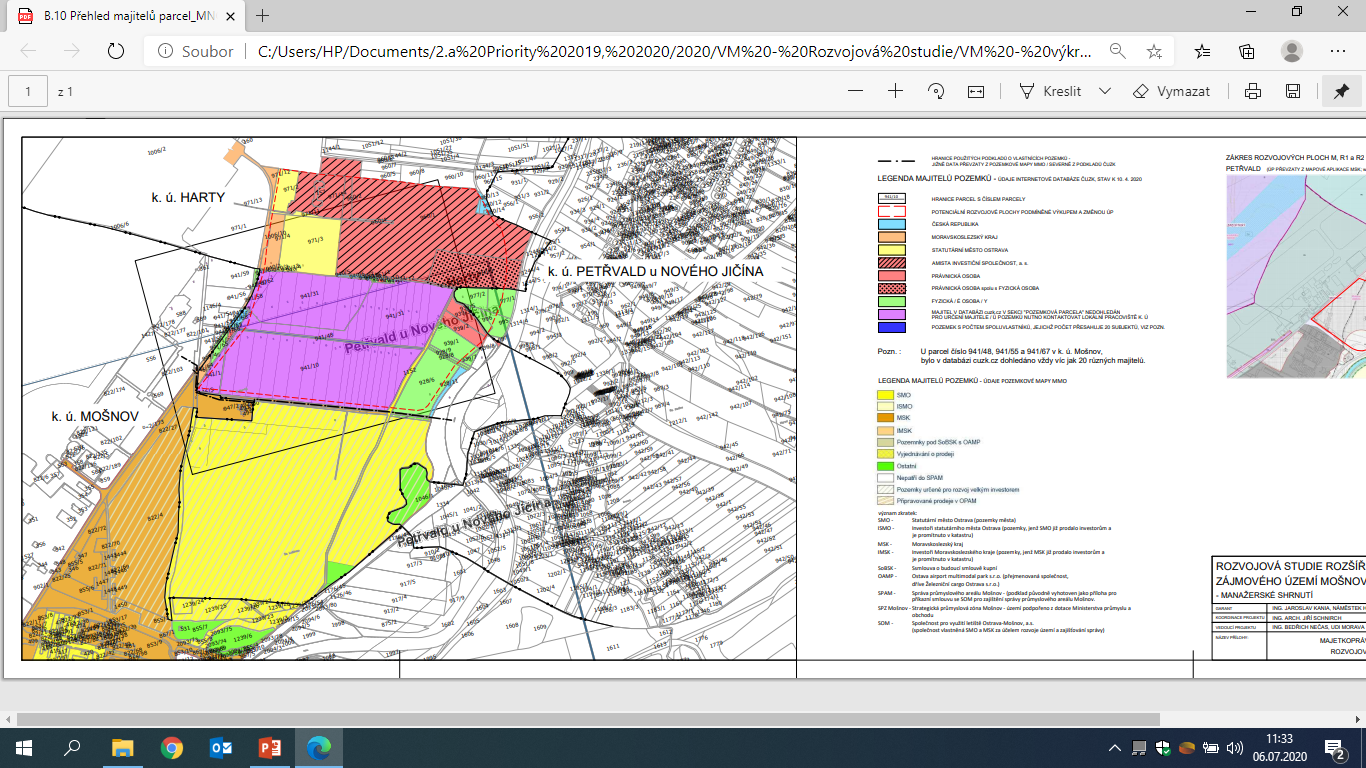 Soulad studie s územně plánovací dokumentací obcí a kraje
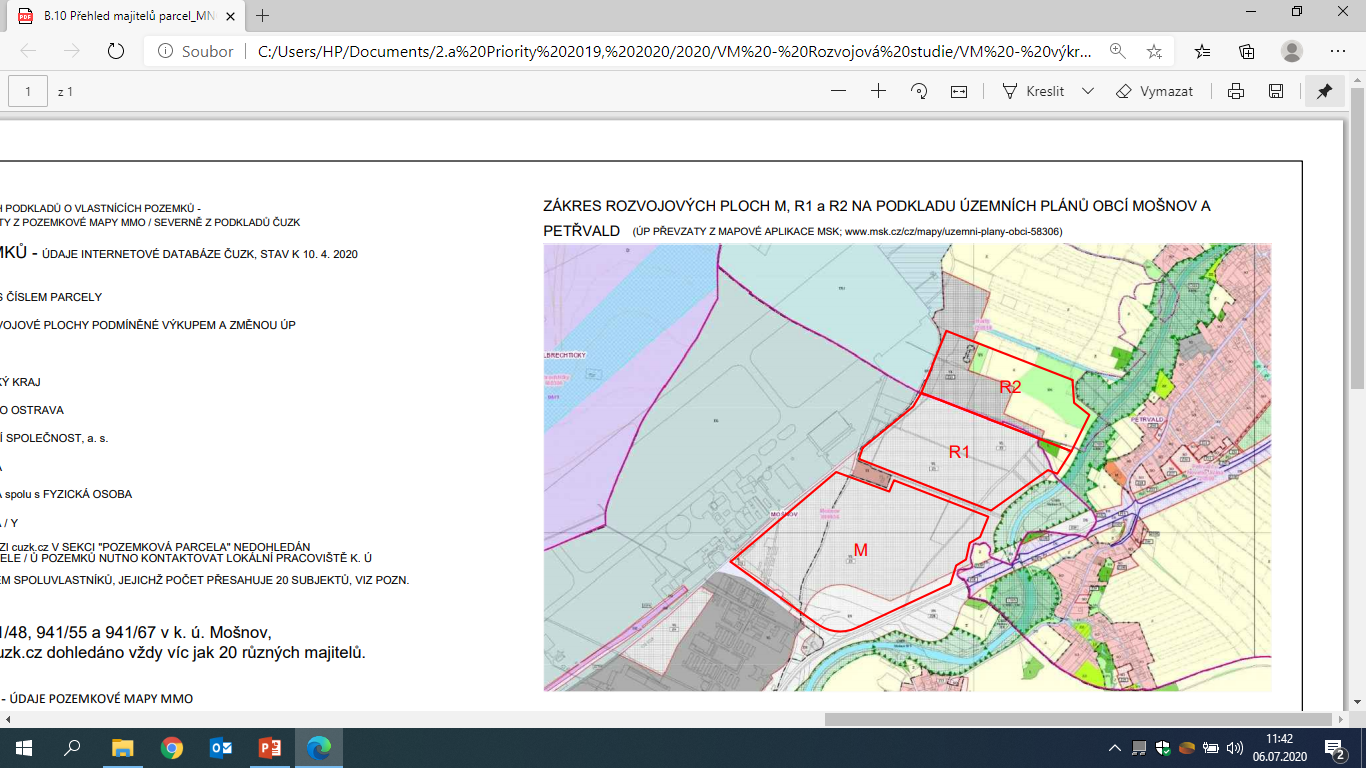 Pro umístění záměru v celém navrhovaném rozsahu je nutno pořídit změnu ÚP Petřvald a ÚP Mošnov.
ZÚR MSK vymezují na území obcí Petřvald, Mošnov, Sedlnice a Skotnice plochu pro rozvoj letiště a průmyslovou zónu RP301 jako plochu pro ekonomické aktivity republikového a nadmístního významu. Záměr rozšíření zóny Mošnov včetně dopravního řešení je v souladu s vymezenou plochou s výjimkou jeho severovýchodní části na území obce Petřvald (rozvojová plocha R2) a části na území obce Mošnov (rozvojová plocha M).
Pro umístění záměru v celém plánovaném rozsahu je nutno pořídit aktualizaci ZÚR MSK.
Biologický průzkum rozvojového území
Na základě objednávky Krajského úřadu Moravskoslezského kraje z 06/2020 byl společností Ekogroup Czech s.r.o., Dolany 52, Dolany, proveden „Biologický průzkum území a jeho posouzení ve vztahu k záměru obsaženému v Rozvojové studii rozšířeného zájmového území Mošnov (04/2020) z hlediska ochrany přírody a krajiny“ (07/2020).

Záměr rozvojové studie byl zástupcem zpracovatele a jednatelem společnosti Ekogroup Czech s.r.o. RNDr. M. Banašem, Ph.D. projednán se zástupci AOPK ČR – Správy CHKO Poodří, kteří k němu nemají připomínky a uvedené závěry biologického průzkumu rozvojového území akceptují.
Požadavky na lidské zdroje v MSK v návaznosti na rozvojovou studii
Na základě objednávky Krajského úřadu Moravskoslezského kraje z 06/2020 byla vypracována společností MSPAKT, Výstavní 2224/8, Ostrava, „Studie požadavků na lidské zdroje v Moravskoslezském kraji: Návaznost na Rozvojovou studii rozšířeného zájmového území Mošnov“ (07/2020).

Hlavním účelem studie je popis potenciálně rozvíjejících se odvětví v MS kraji s možnou lokalizací v rozšířeném zájmovém území Mošnov (ale potenciálně také v jiných lokalitách MSK) a popis dostupných lidských zdrojů.
Analýza nákladů a přínosů (CBA) rozvojové studie (I)
Na základě objednávky Krajského úřadu Moravskoslezského kraje z 06/2020 byla vypracována společností HRAT, s.r.o., Nádražní 348, Třinec, „Analýza  nákladů a přínosů (CBA) rozvojové studie rozšířeného zájmového území Mošnov“ (06/2020), jejíž závěry lze shrnout takto:
Finanční efektivita – z provedené analýzy vyplývá, že projekt nedosahuje přijatelných hodnot u žádného z kriteriálních ukazatelů kalkulovaných z finančních hotovostních toků investice a nepřevyšuje tak kriteriální hodnoty.
Celkové výdaje akce jsou cca 1 735 000 000,-Kč vč. DPH. Při zohlednění časové hodnoty peněz, tj. z diskontovaných finančních cash flow projektu, se celkové vynaložené investice v hodnoceném časovém horizontu, tj.  30 let, nevrátí.
Z výše uvedených výsledků finanční analýzy vyplývá, že projekt nedosahuje přijatelných hodnot u žádného z kriteriálních ukazatelů kalkulovaných z finančních hotovostních toků investice. 
Bez ohledu na způsob financování celkové investice lze projekt považovat za finančně neefektivní.
Analýza nákladů a přínosů (CBA) rozvojové studie (II)
Ekonomická efektivita – výsledné hodnoty analýzy dosahují výsledků u všech kriteriálních ukazatelů kalkulovaných ze socioekonomických hotovostních toků investice a převyšuje tak požadované minimální hodnoty.
Analýza nákladů a přínosů (CBA) rozvojové studie (III)
Z provedené CBA analýzy vyplývá, že projekt generuje čisté diskontované přírůstky socioekonomických přínosů, které v souhrnu převyšují vynaložené investice při zohlednění zbytkové hodnoty. Dle výsledné hodnoty ekonomické čisté současné hodnoty lze projekt hodnotit jako realizovatelný.
Z výsledků ekonomické analýzy vyplývá, že projekt dosahuje pozitivní hodnoty u všech kriteriálních ukazatelů kalkulovaných ze socioekonomických cash flow investice.

Z pohledu celospolečenského (všech zainteresovaných subjektů) lze projekt považovat za ekonomicky efektivní a přínosný.

Poznámka
Při zpracování předmětné analýzy byl využit také materiál „Analýza potenciálu a přínosů Letiště Leoše Janáčka Ostrava pro Moravskoslezský kraj“ (HRAT, s.r.o., 05/2019)
Návrh věcného a časového harmonogramu přípravy a realizace klíčových výstupů rozvojové studie
Poznámka:
MEMORANDUM o vzájemné spolupráci a koordinaci při přípravě a realizaci projektů v rozšířeném zájmovém území Mošnov
Prezentace a projednání rozvojové studie, strategický cíl
Rozvojová studie byla prezentována:
vedení Moravskoslezského kraje a Statutárního města Ostravy za účasti hejtmana kraje a primátora města dne 17.7. 2020 
na společném jednání Výboru pro územní plánování a strategický rozvoj zastupitelstva Moravskoslezského kraje a Komisi pro strategický rozvoj Rady města Ostravy na společném jednání dne 3.8.2020
Rozvojová studie včetně Memoranda o vzájemné spolupráci a koordinaci při přípravě a realizaci projektů v rozšířeném zájmovém území Mošnov mezi MSK a SMO byla projednána a schválena Radou kraje na jejím zasedání dne 17.8.2020. 
Závěrem lze konstatovat, že rozvojová studie prokázala reálné možnosti využít rozšířeného zájmového území v Mošnově pro umístění a dopravní napojení dalších ploch pro vybudování logistických, výrobních nebo vědecko-výzkumných a vývojových soukromých investic a významným způsobem tak přispět k realizaci strategického cíle - dobudování výjimečného areálu, který bude moci hlavně díky bezprostřední vazbě na Letiště Leoše Janáčka Ostrava a Terminál kombinované dopravy Mošnov nabídnout v budoucnu komplexní služby jako Mezinárodní logistické centrum Mošnov.
Návrh využití rozvojového území pro velké investory
Návrh využití rozvojového území pro střední investory
Návrh využití rozvojového území pro malé investory
Ideový návrh řešení přestavby předletištního prostoru
Dopravní vazby návrhu přestavby předletištního prostoru
Dopravní vazby návrhu přestavby předletištního prostoru
Děkuji za pozornost

Ing. Jaroslav Kania
náměstek hejtmana Moravskoslezského kraje